ПЗ 2. Типы экономических систем на
 примере нескольких стран
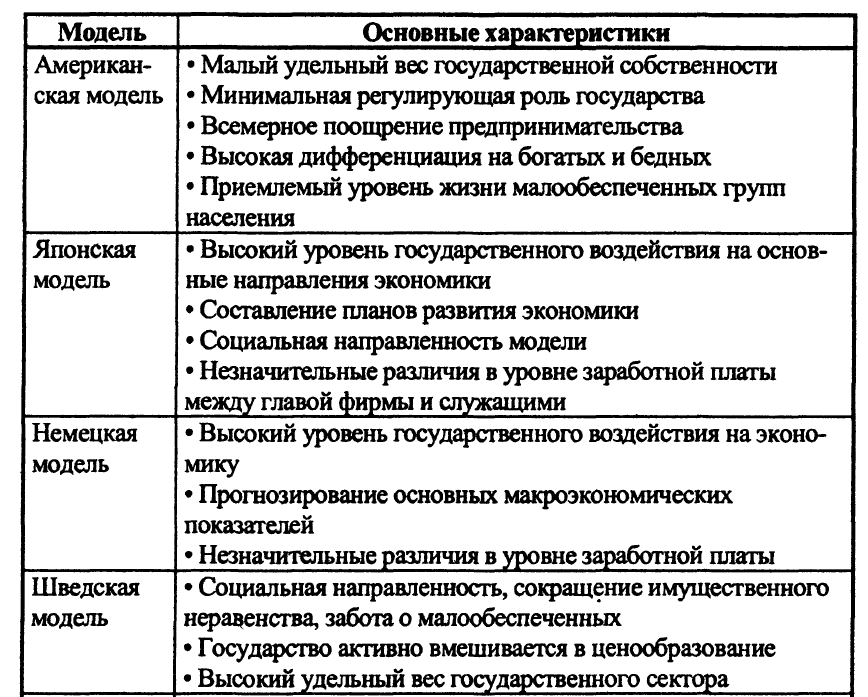 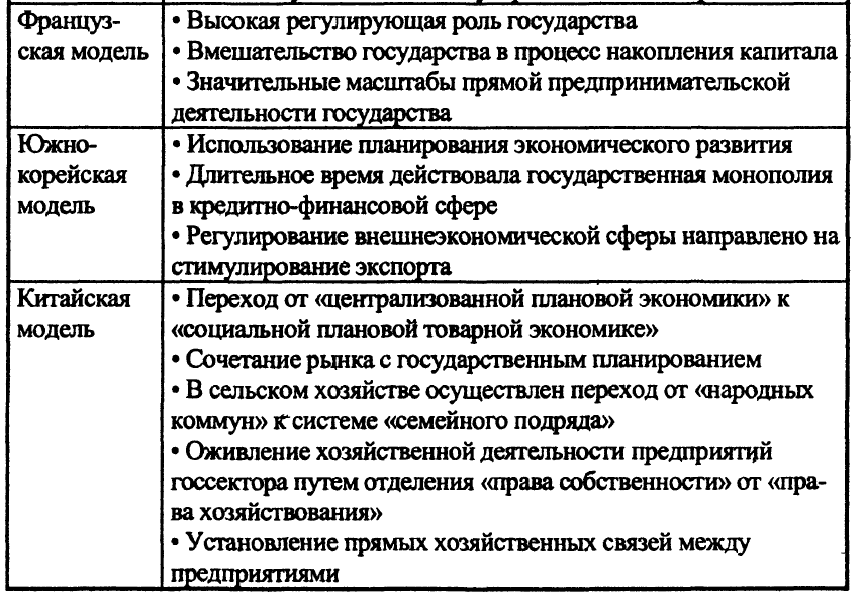